МНОЖЕСТВО.
ЭЛЕМЕНТЫ МНОЖЕСТВА.
Урок информатики
2 класс
ЦЕЛИ:
1. Ввести понятие «множество».
2. Ввести понятие «элементы множества».
3. Научить определять принадлежность элемента множеству.
МНОЖЕСТВО
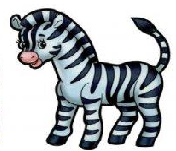 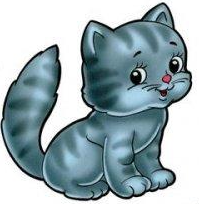 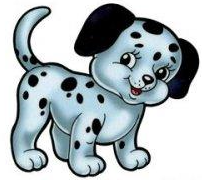 З
В
Е
Р
И
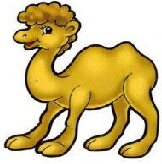 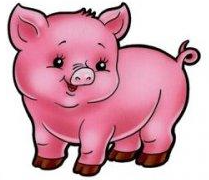 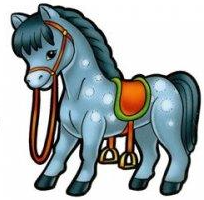 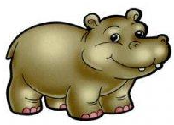 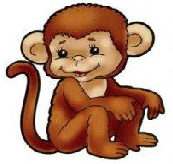 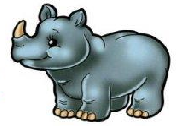 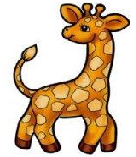 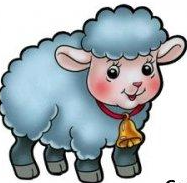 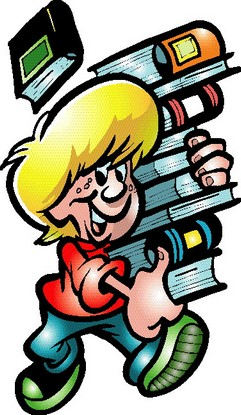 Множество
от слова
много
Назови множество
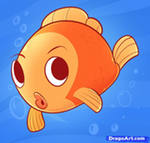 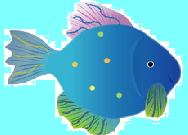 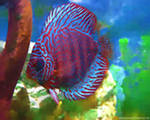 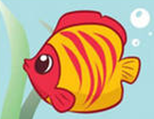 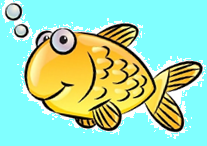 РЫБЫ
Назови множество
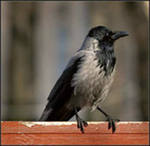 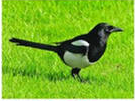 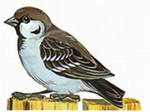 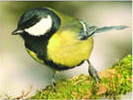 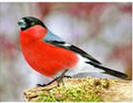 ПТИЦЫ
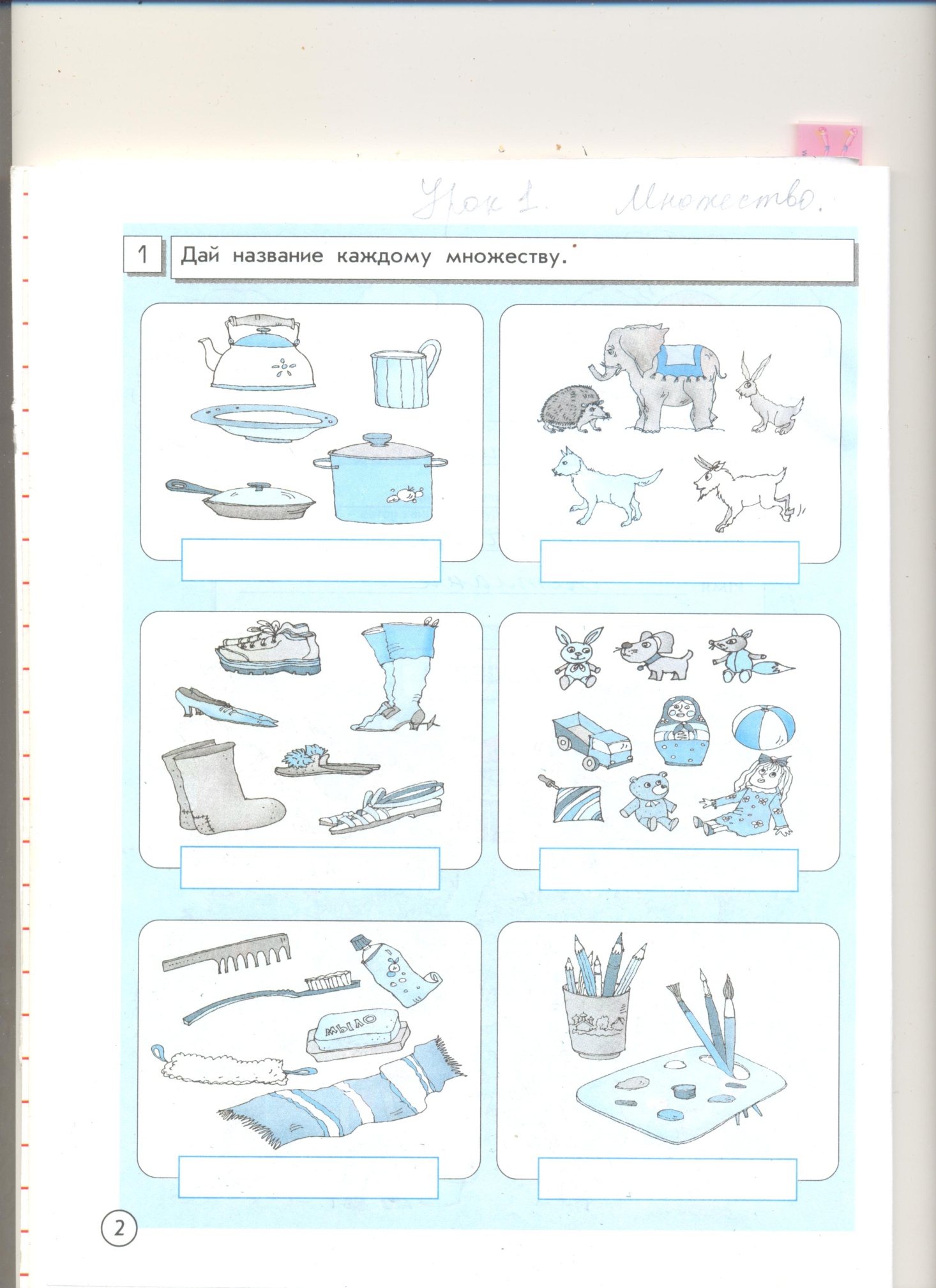 ЗАДАНИЕ №1
посуда
животные
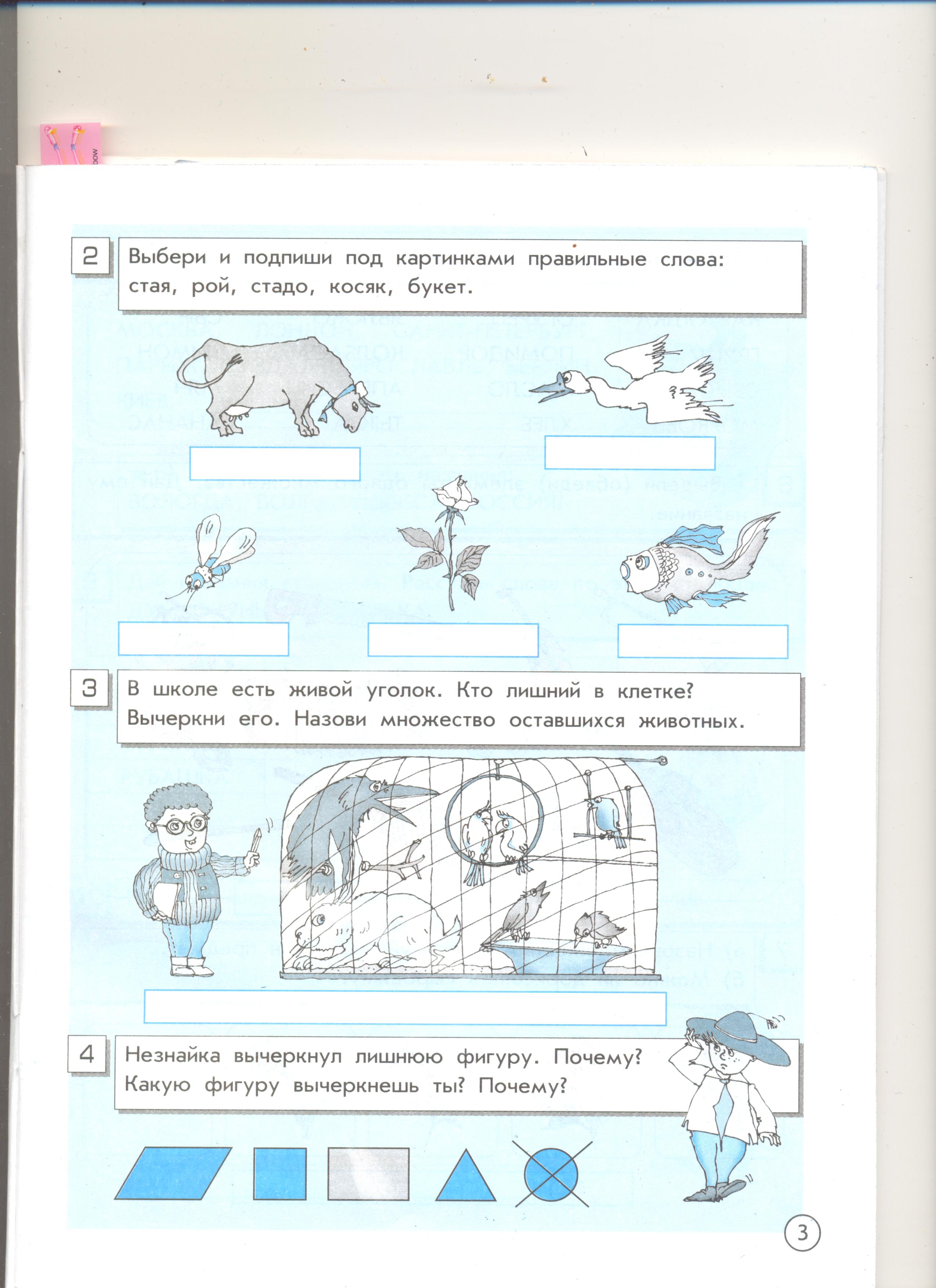 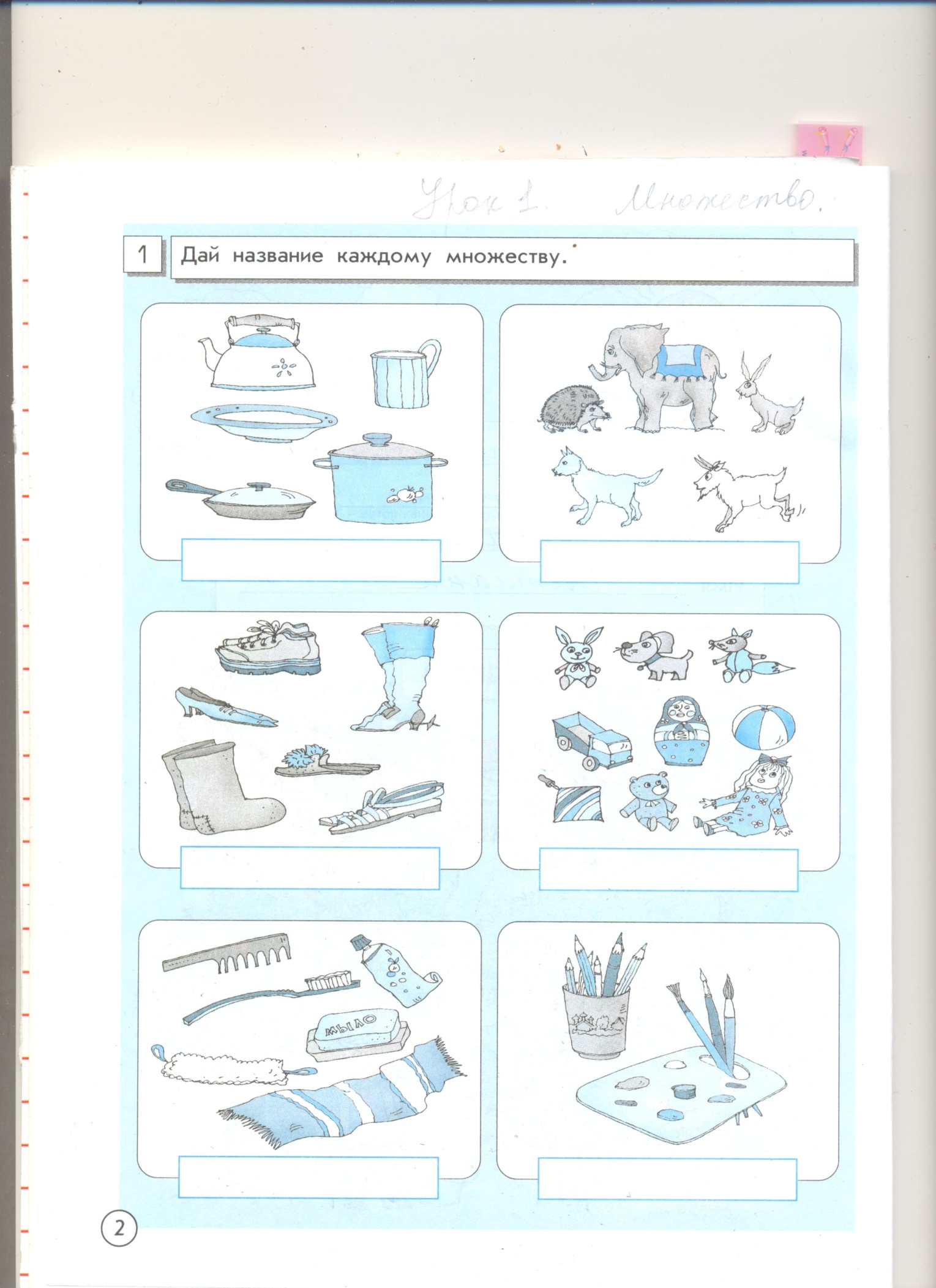 обувь
игрушки
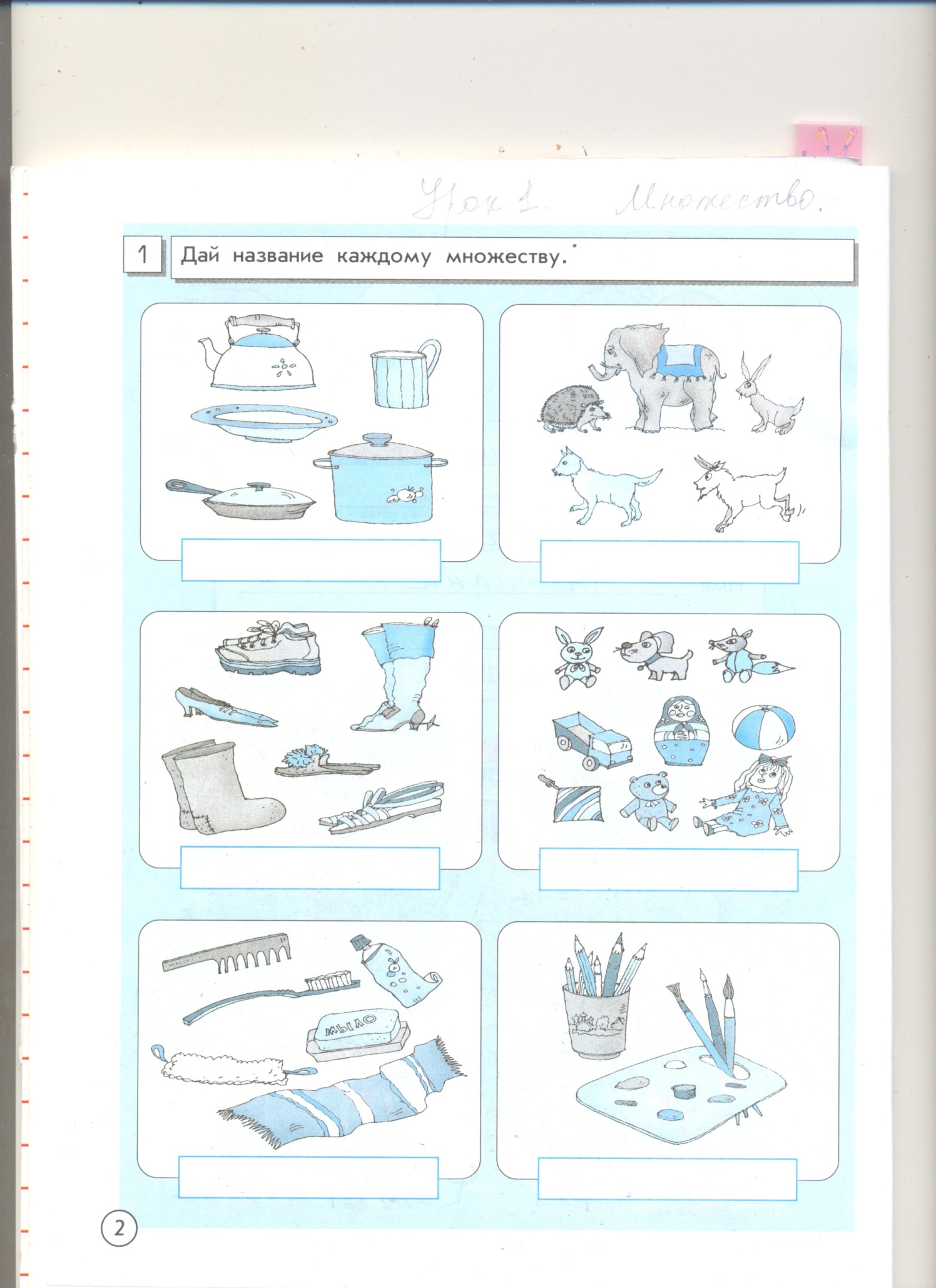 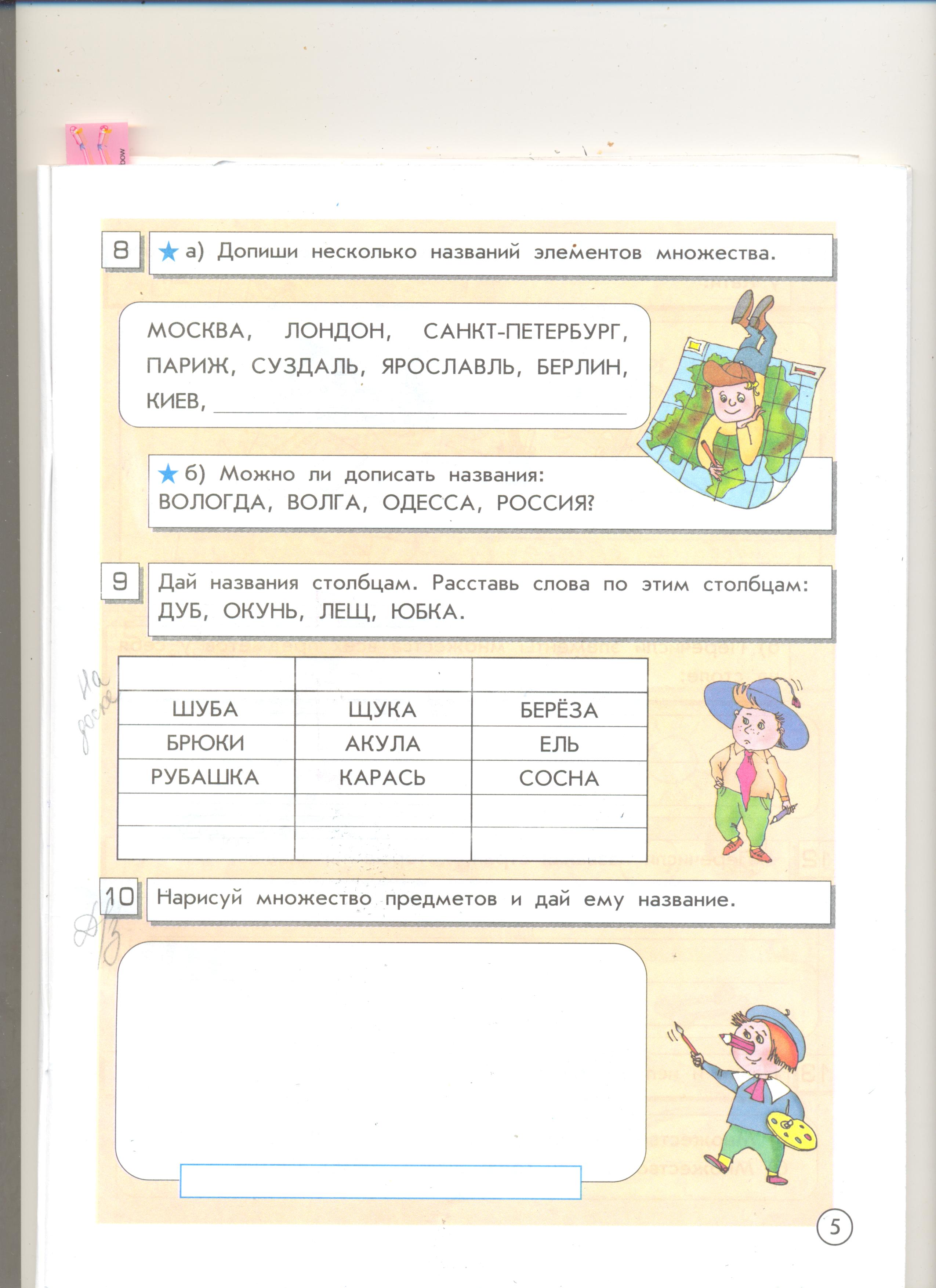 Банные принадлежности
Предметы для рисования
Назови множество
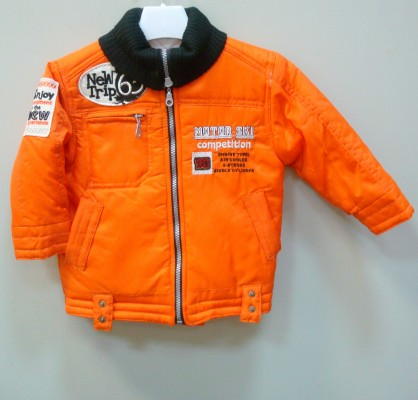 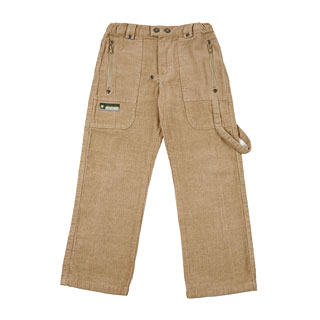 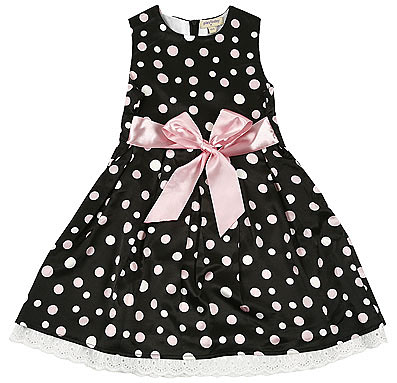 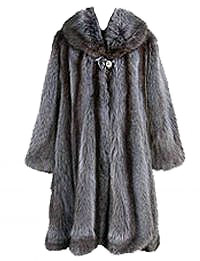 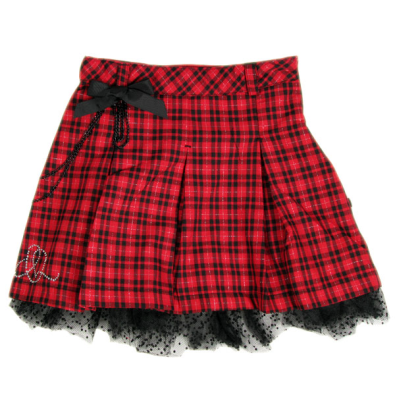 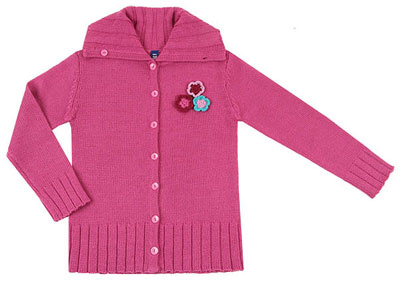 ОДЕЖДА
Назови множество
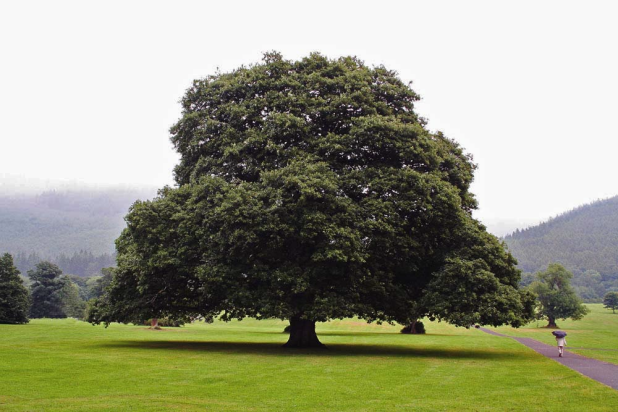 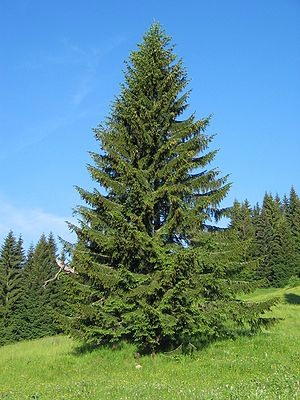 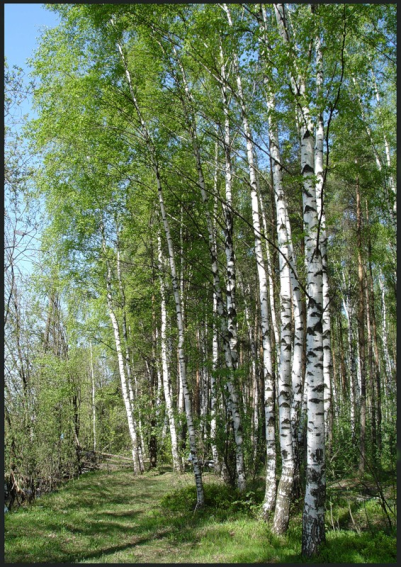 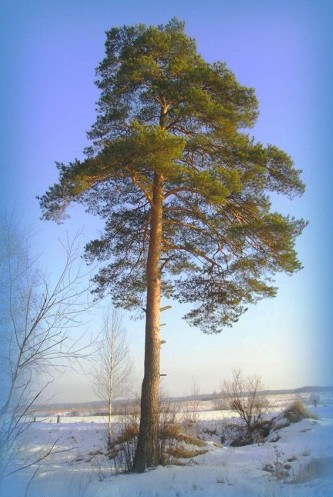 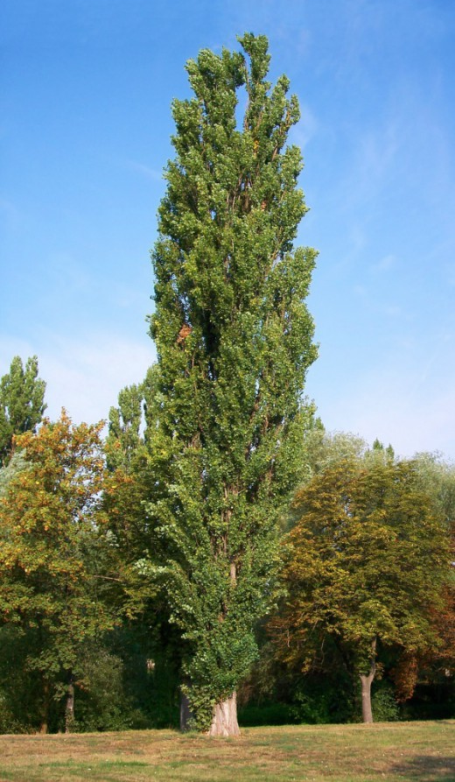 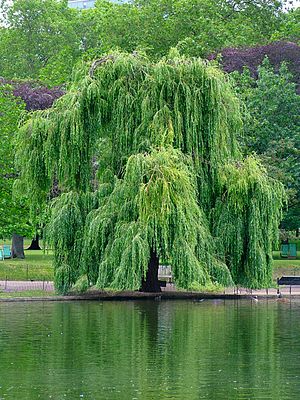 ДЕРЕВЬЯ
Назови множество
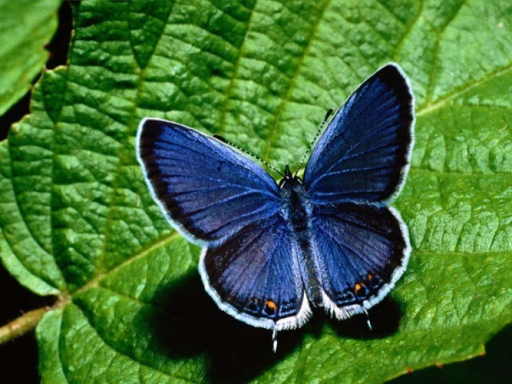 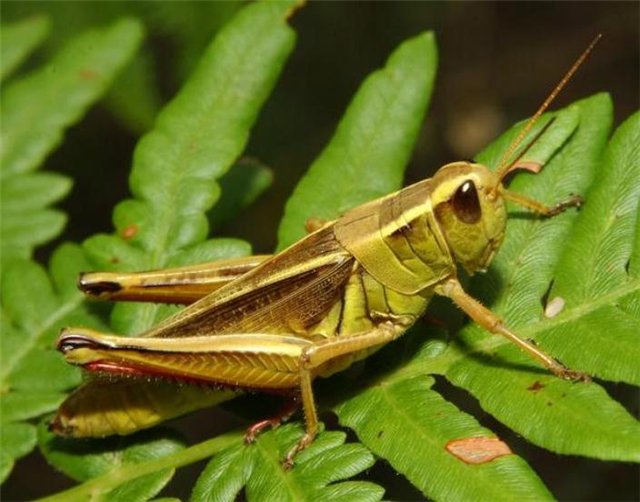 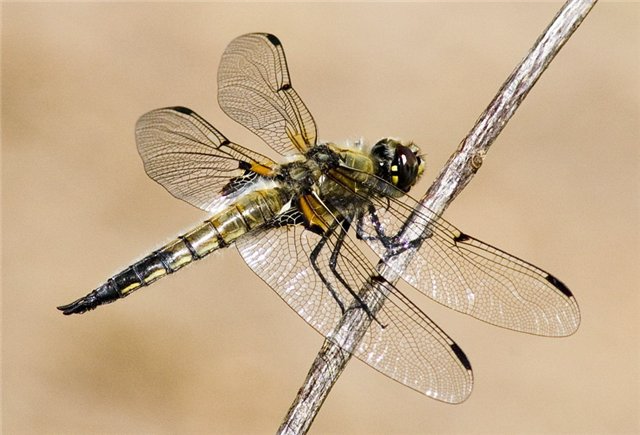 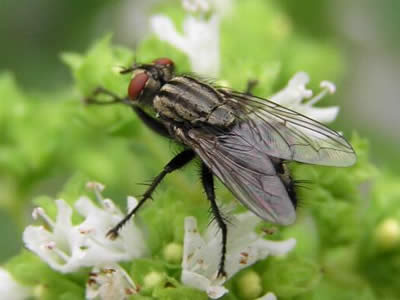 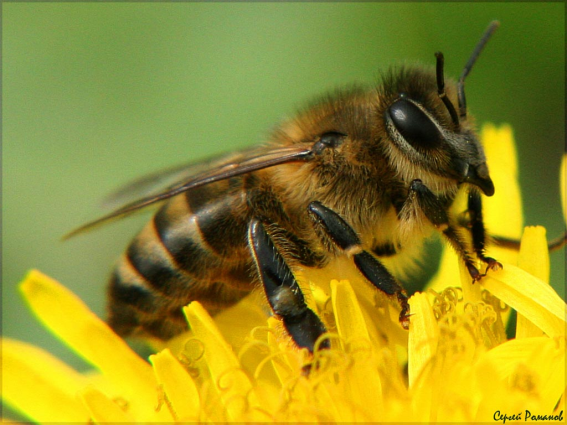 НАСЕКОМЫЕ
ОБУВЬ
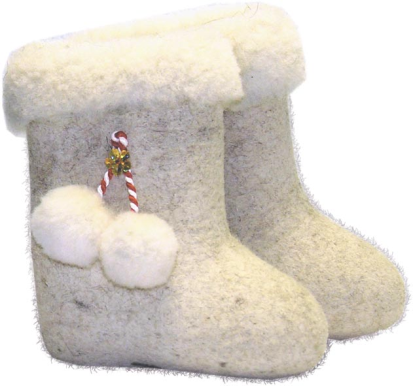 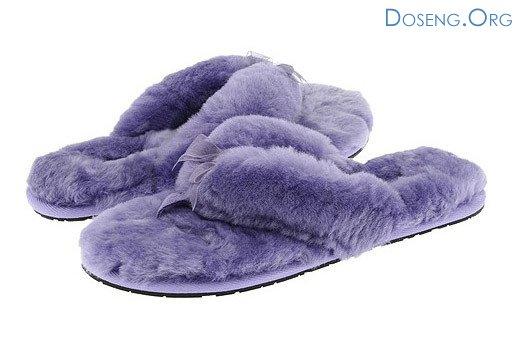 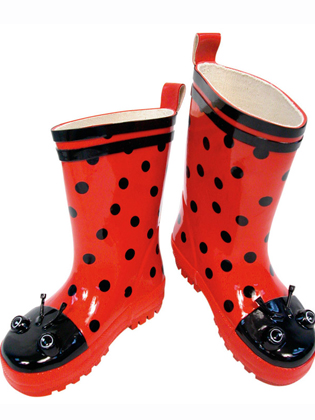 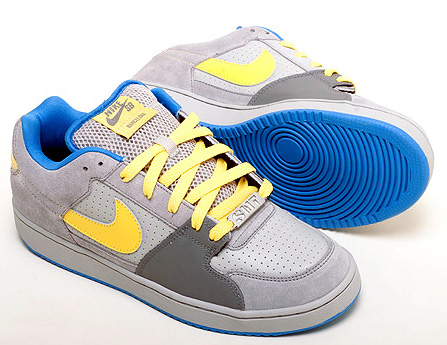 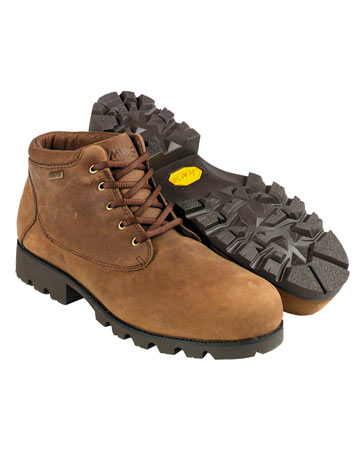 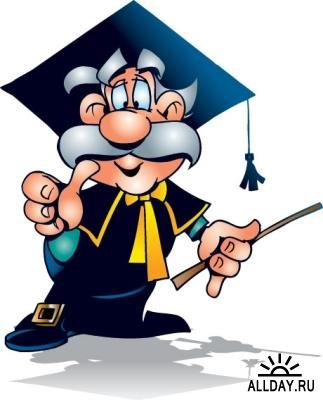 Множество 
состоит из
элементов
ЗАДАНИЕ №2
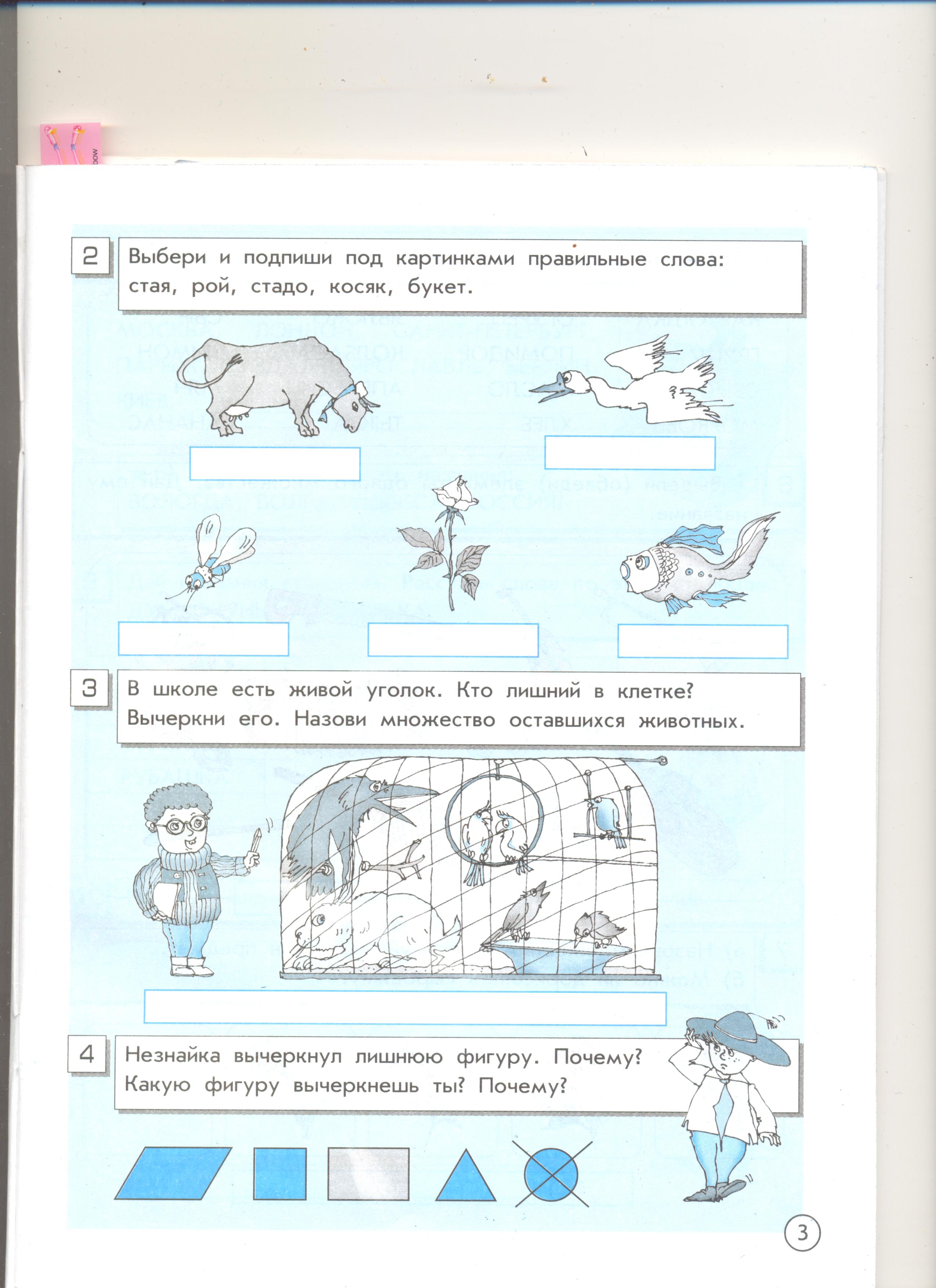 СТАЯ
СТАДО
РОЙ
БУКЕТ
КОСЯК
ДЕРЕВЬЯ
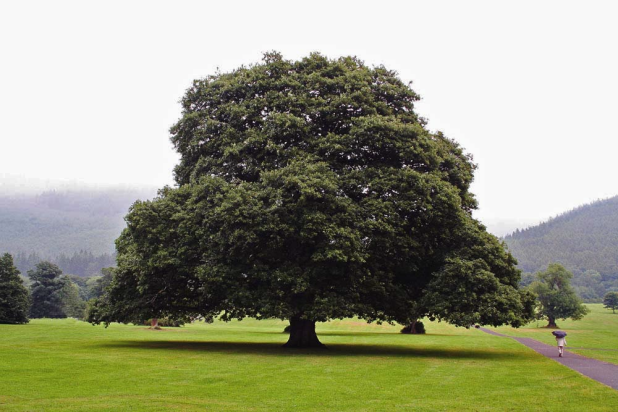 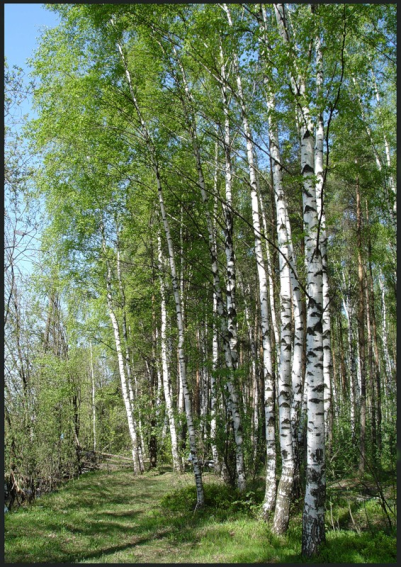 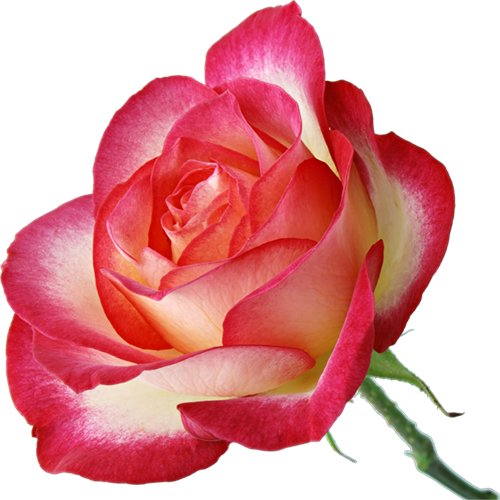 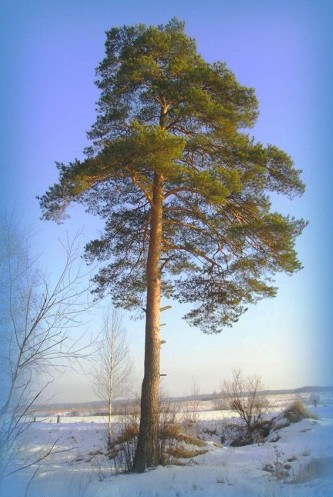 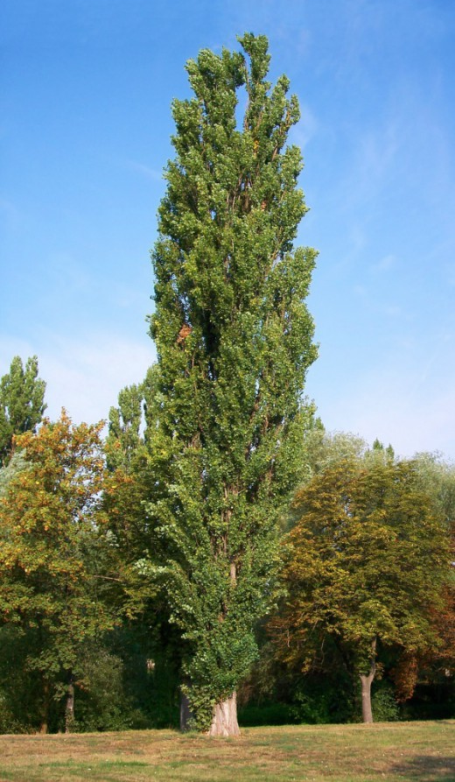 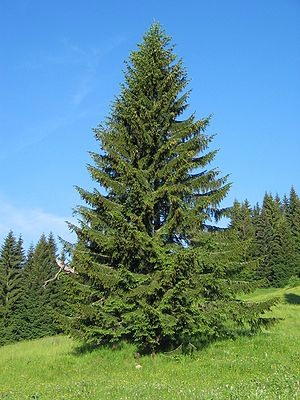 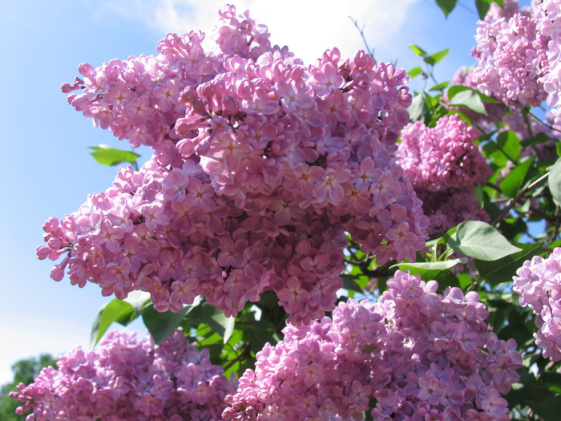 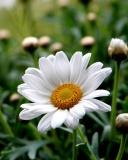 ОВОЩИ
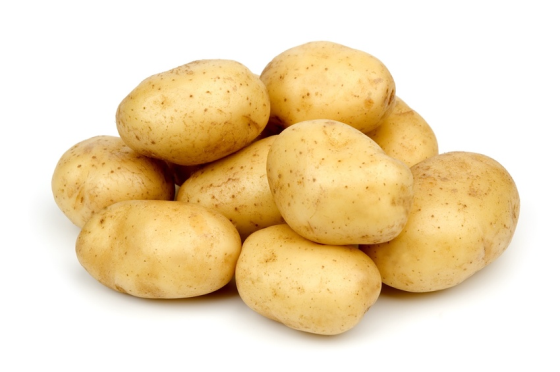 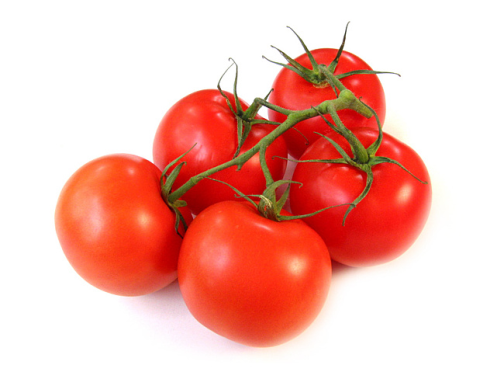 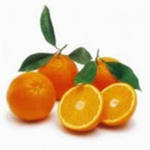 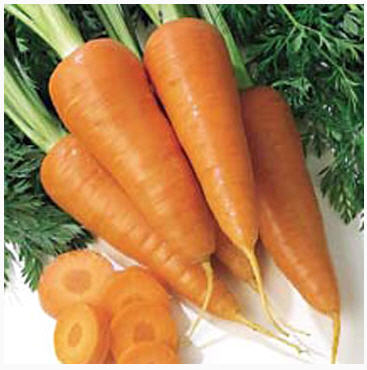 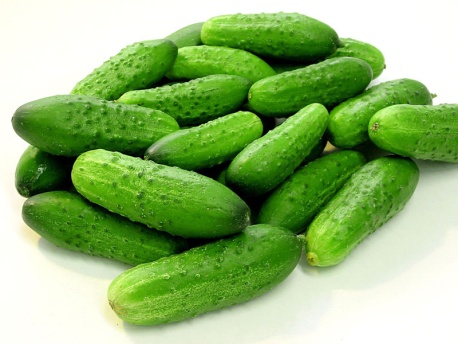 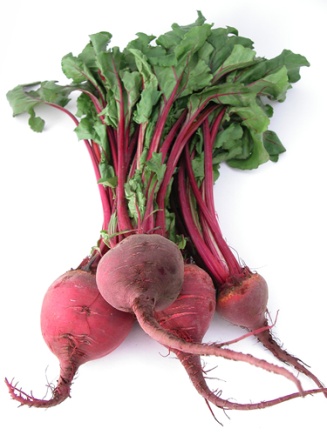 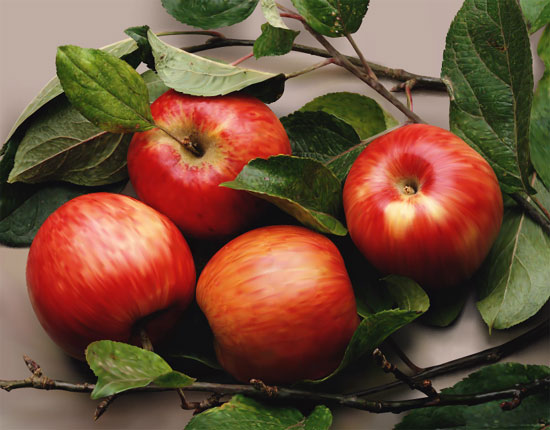 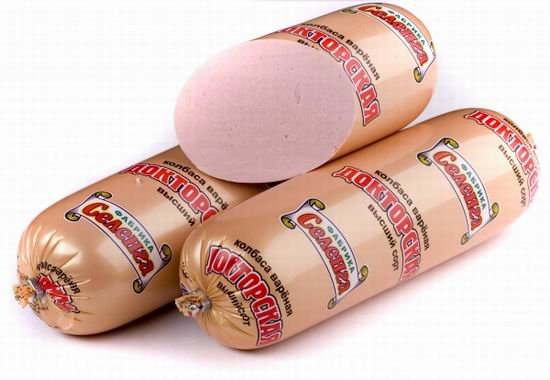 СПОРТИВНЫЕ ПРИНАДЛЕЖНОСТИ
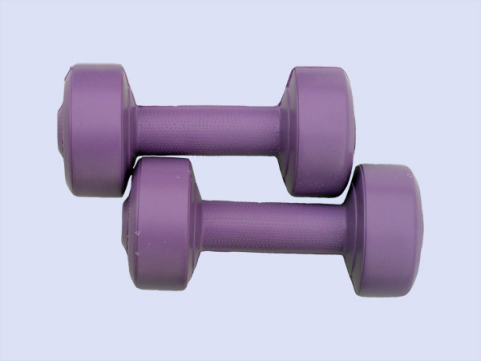 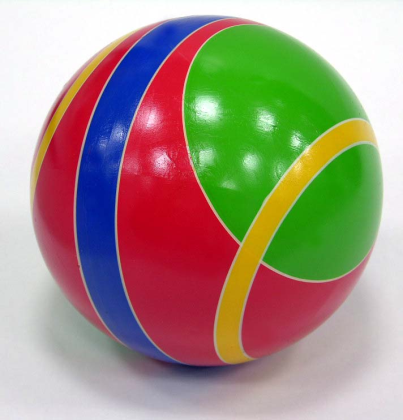 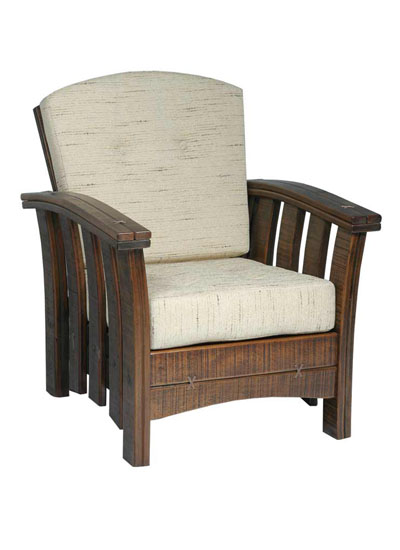 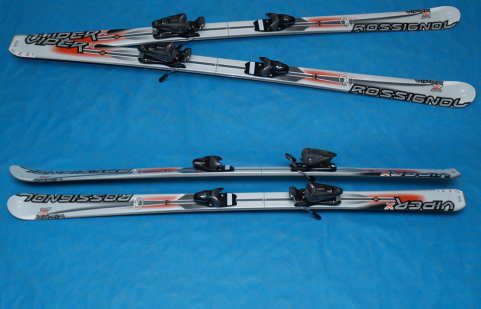 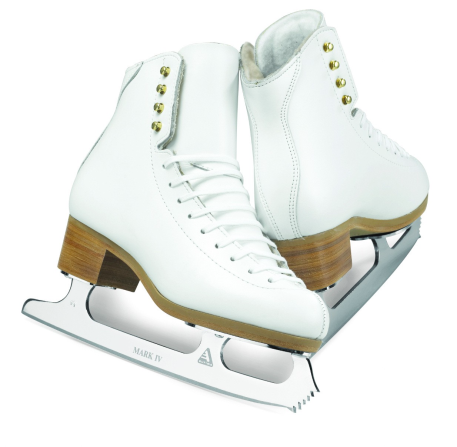 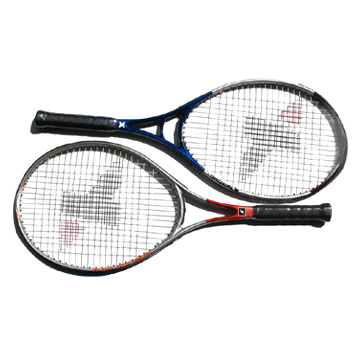 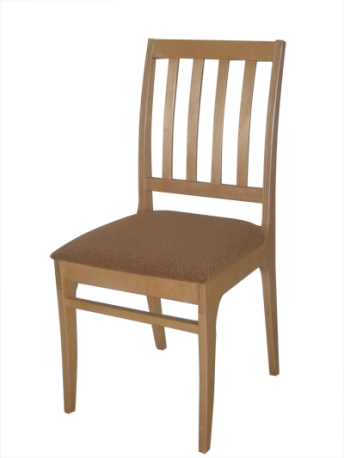 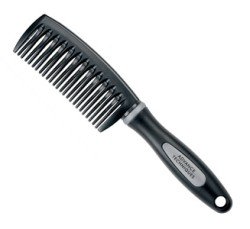 ЗАДАНИЕ №3
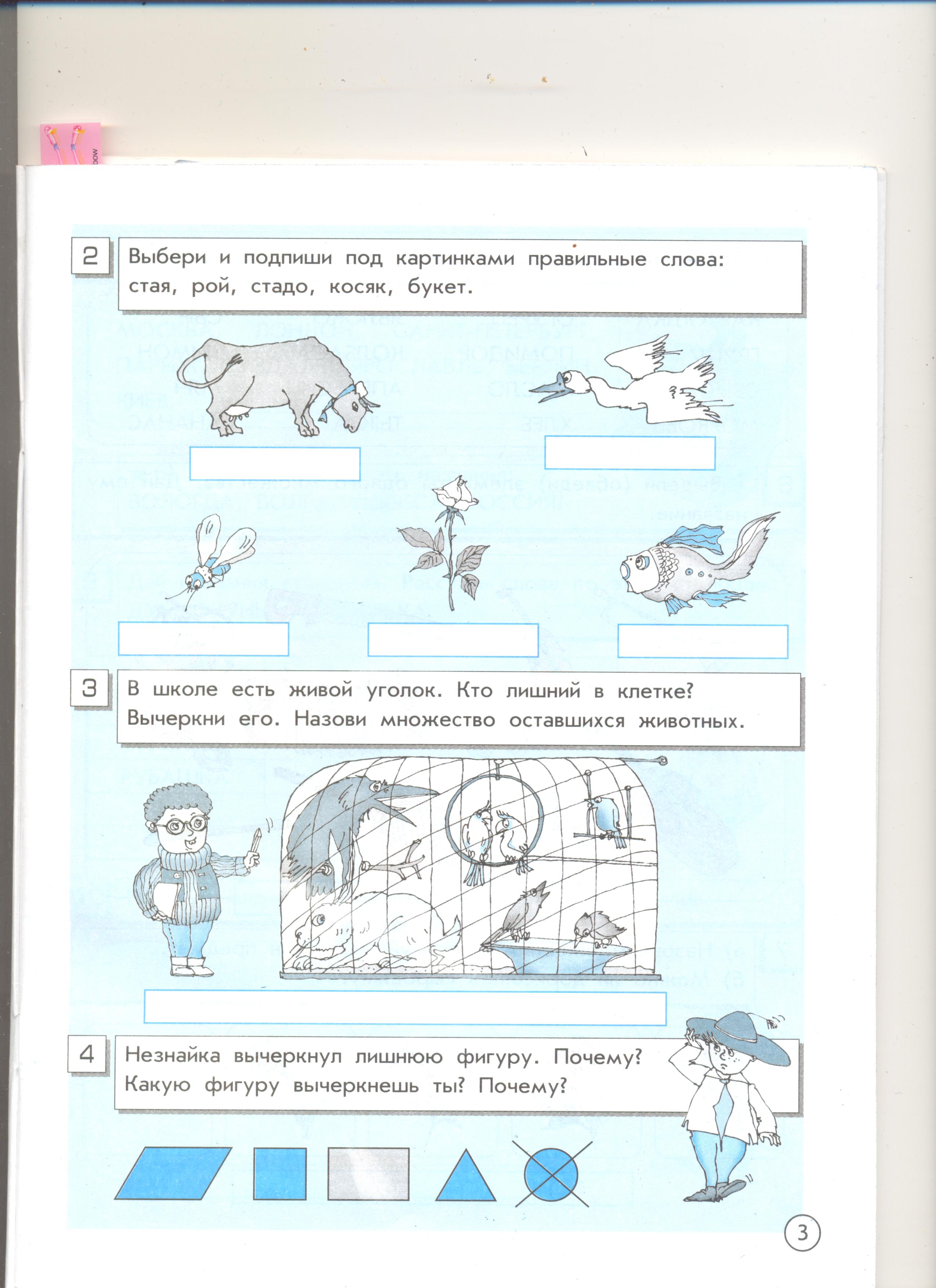 МНОЖЕСТВО ПТИЦ
ЗАДАНИЕ №4
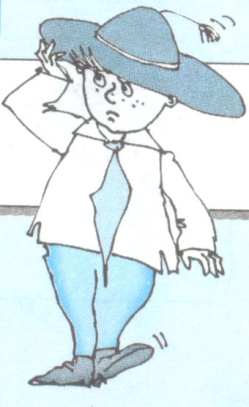 ЗАДАНИЕ №5
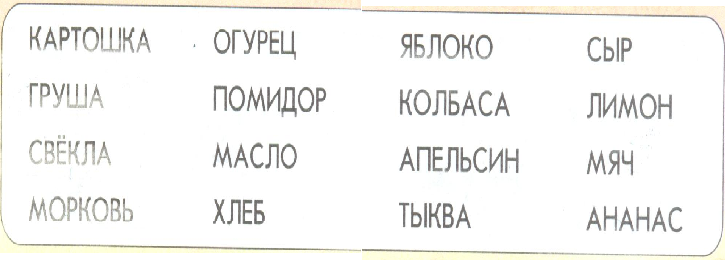 ЗАДАНИЕ №6
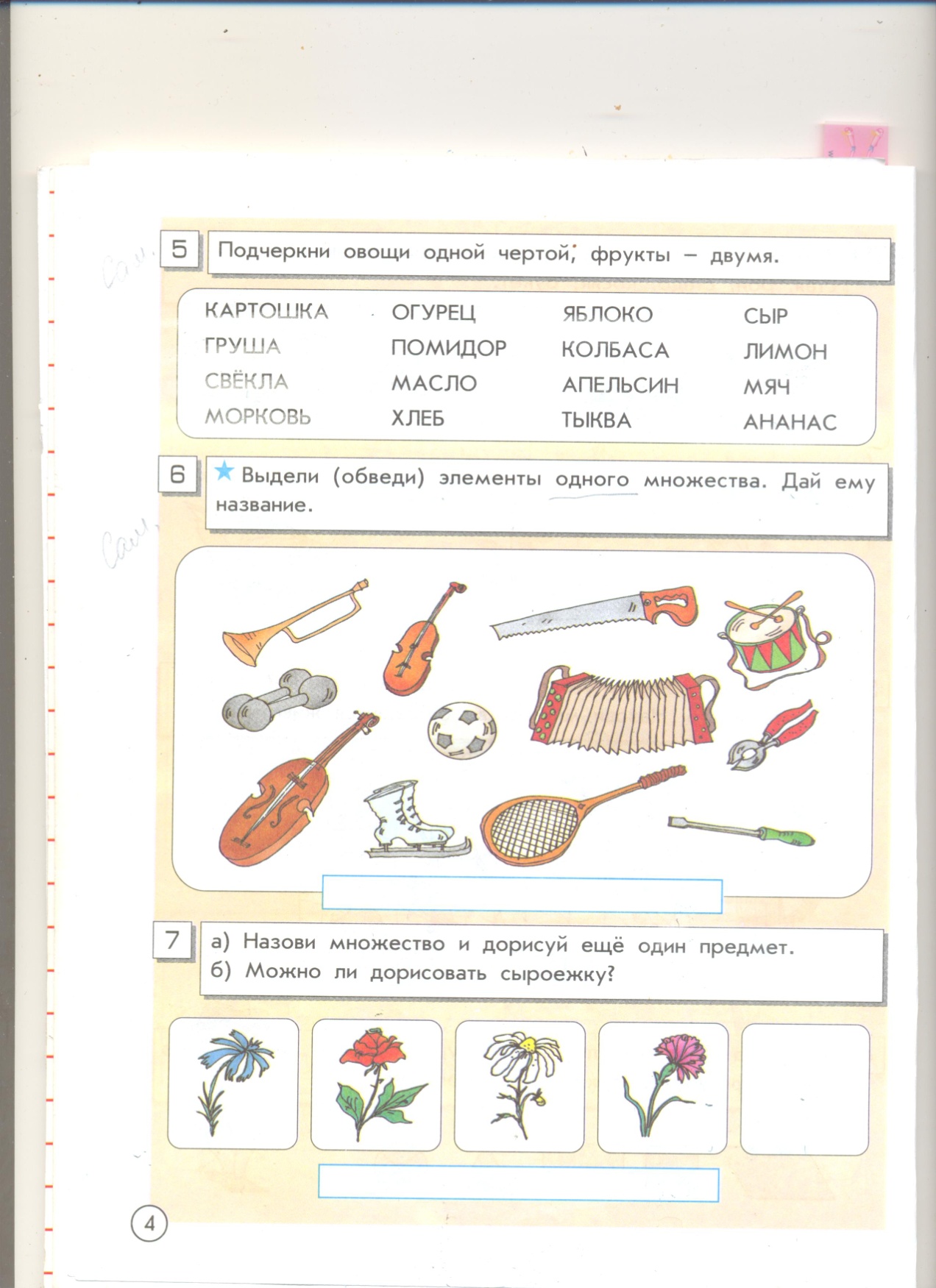 МНОЖЕСТВО
Музыкальных инструментов
 Спортивных принадлежностей
- Строительных инструментов
ЗАДАНИЕ №7
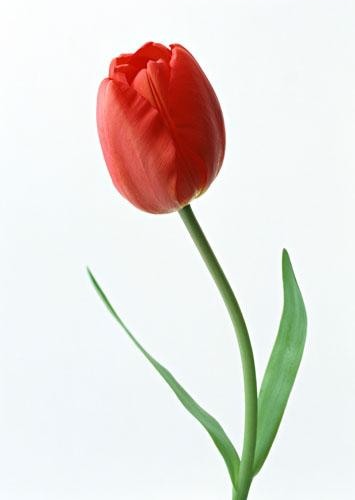 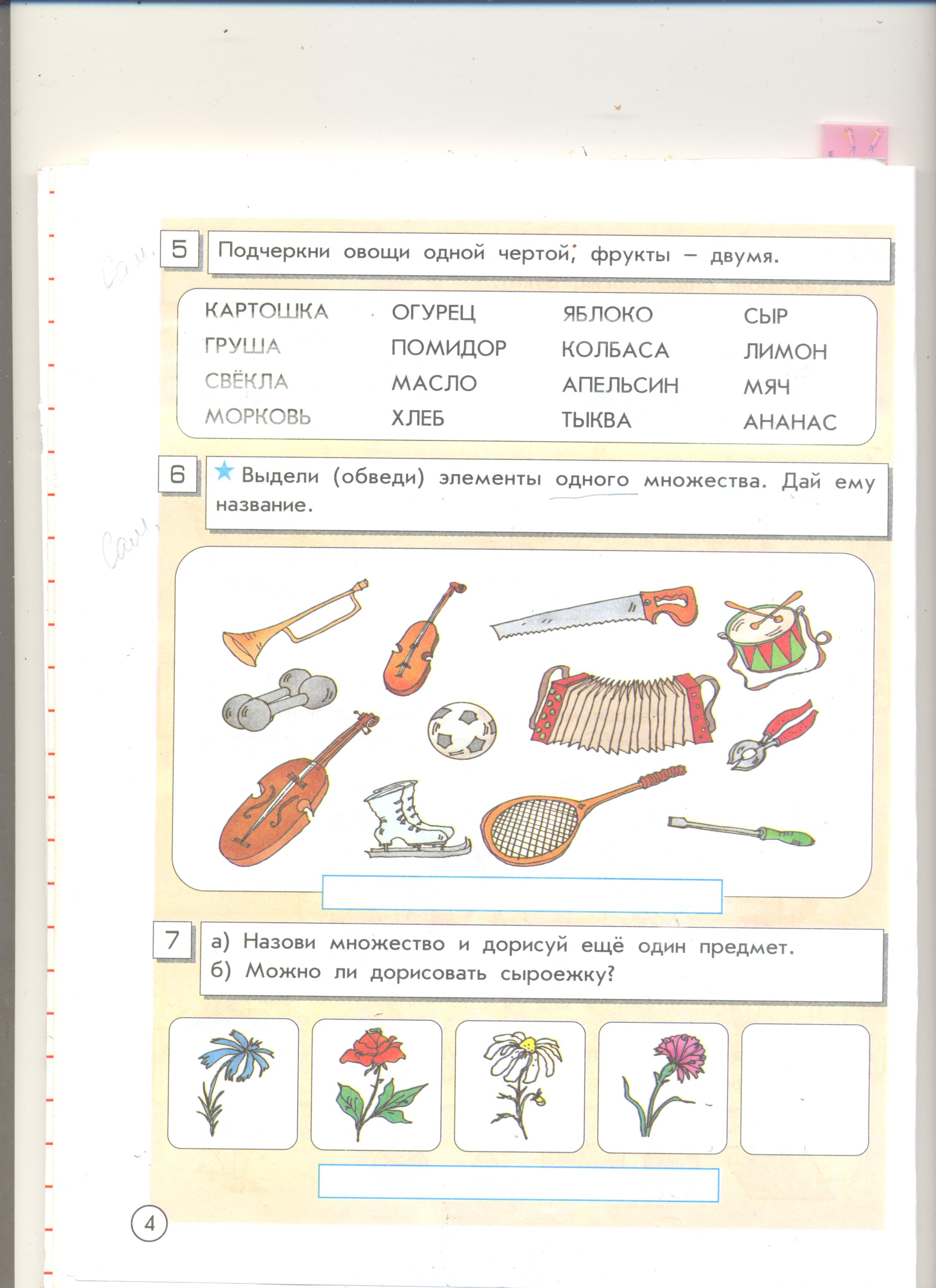 МНОЖЕСТВО ЦВЕТОВ
ЗАДАНИЕ №8
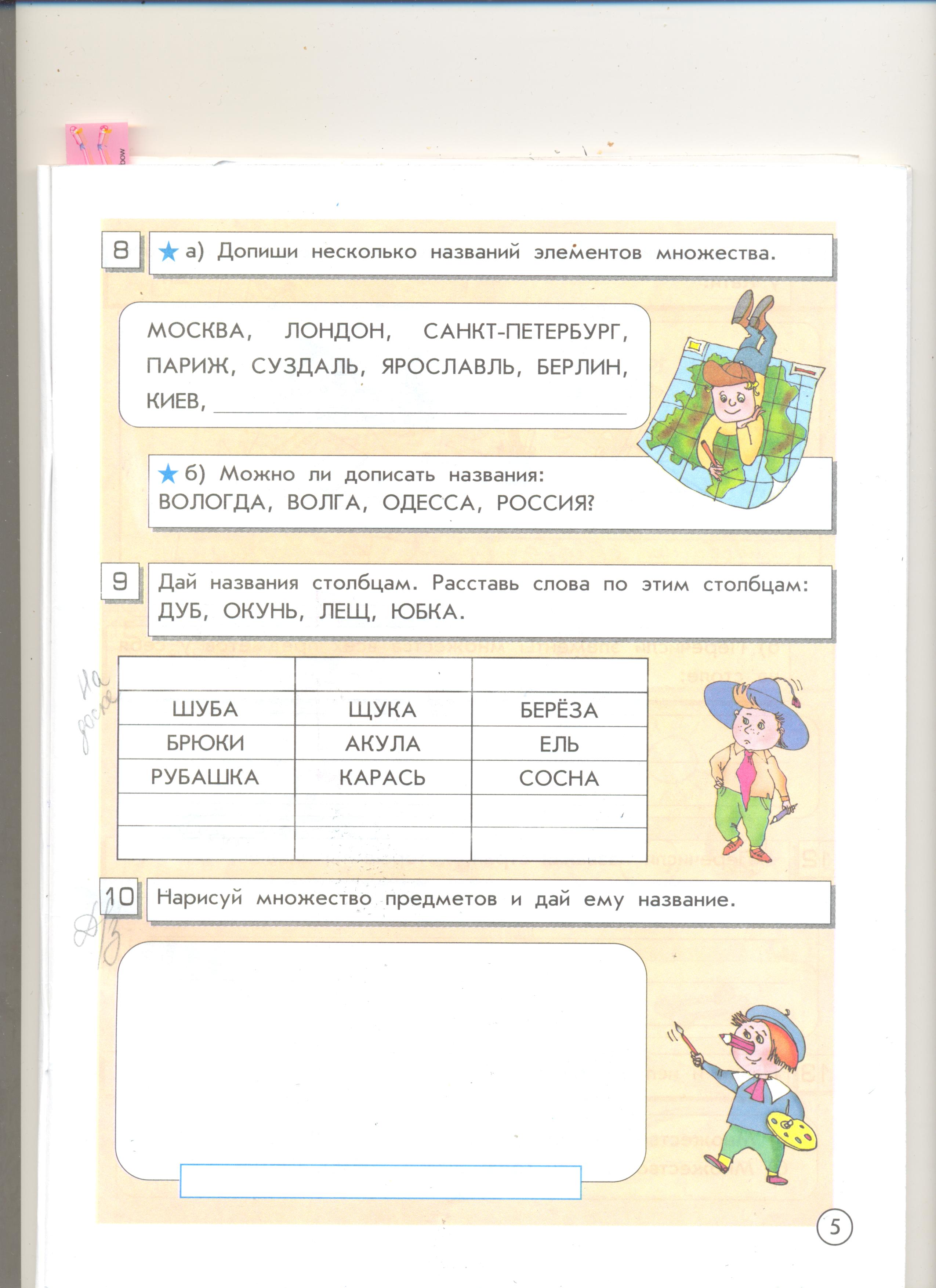 РОСТОВ, ВЛАДИМИР, КОСТРОМА
ЗАДАНИЕ №9
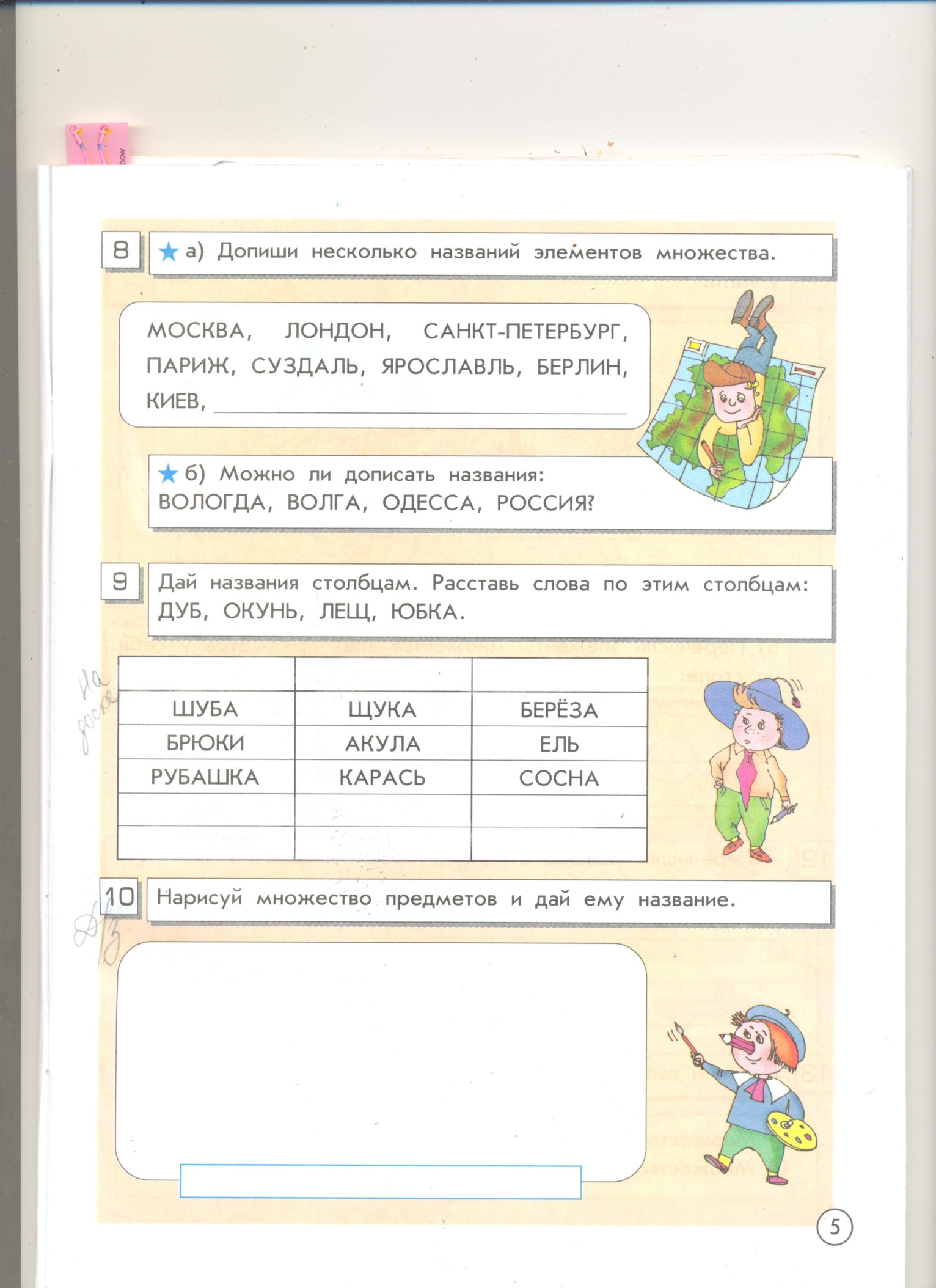 ОДЕЖДА
РЫБЫ
ДЕРЕВЬЯ
ЮБКА
ОКУНЬЛЕЩ
ДУБ
Карточки с тестовыми заданиями для проверки степени усвоения нового материала.
(на два варианта)
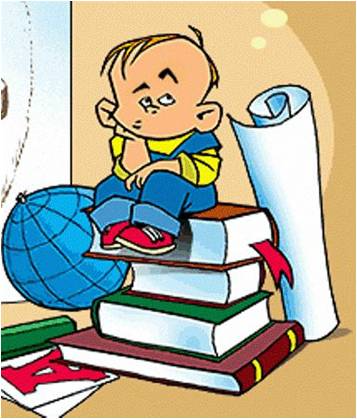 Какие элементы принадлежат одному множеству?
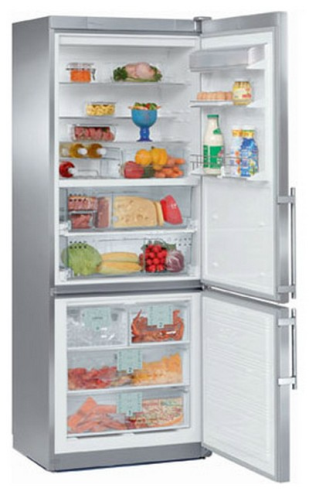 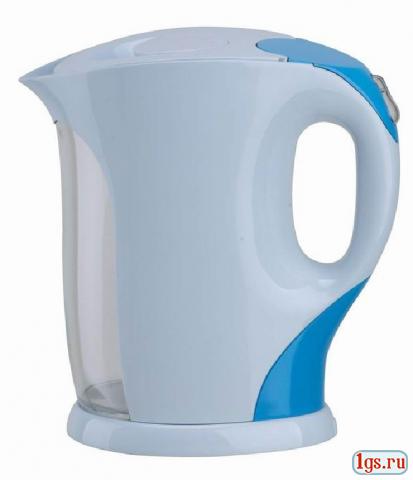 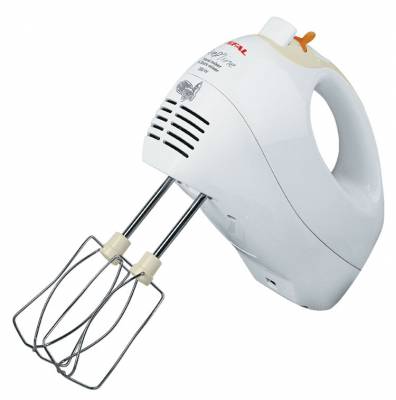 2
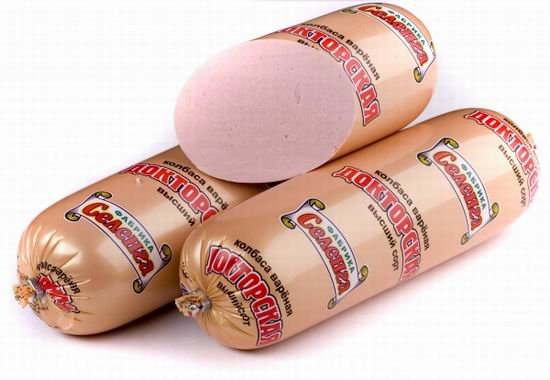 4
1
6
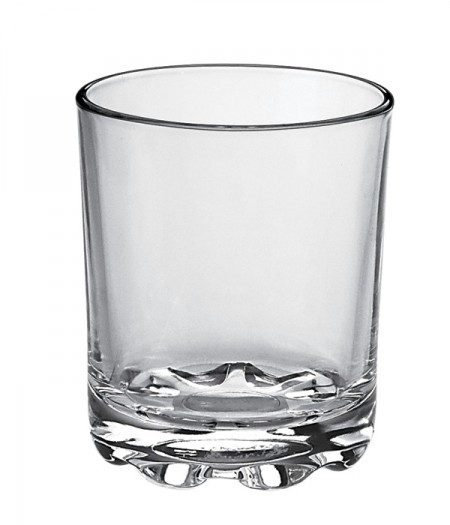 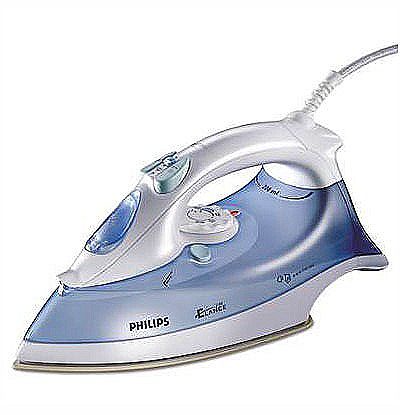 3
5
1, 2, 4, 5
3, 4, 5, 6
1, 2, 3, 6
Какой предмет относится к данному множеству?
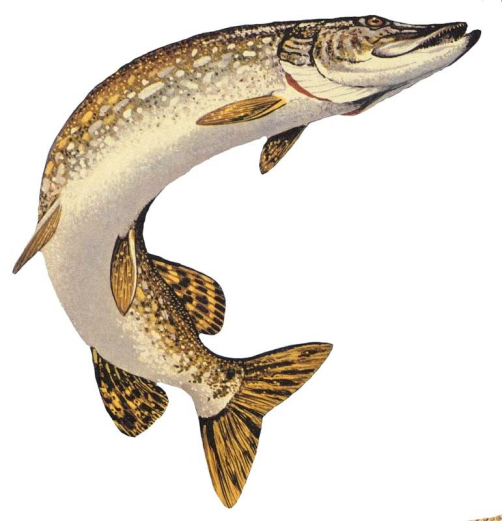 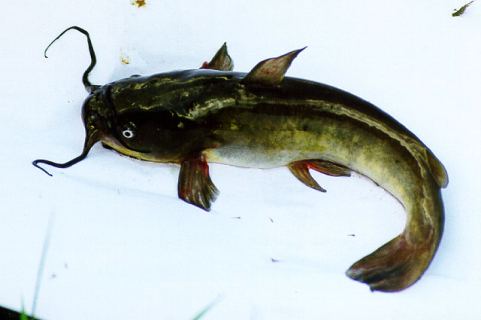 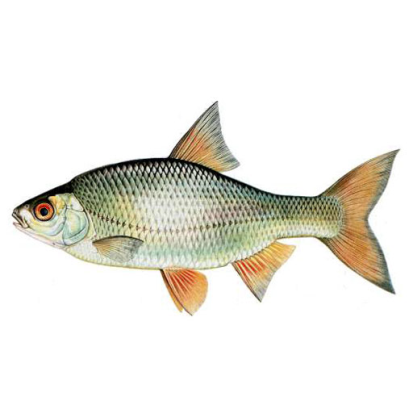 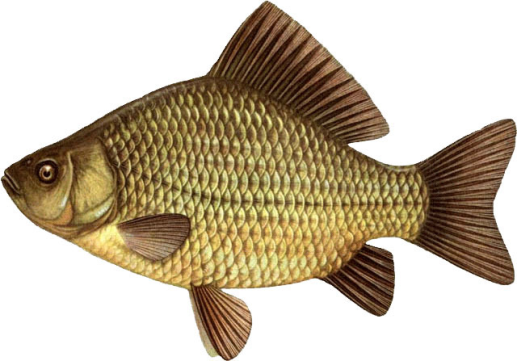 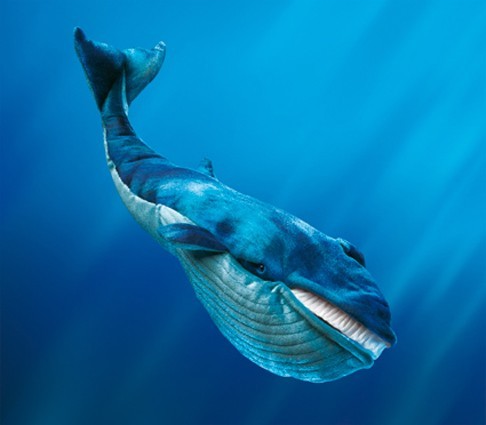 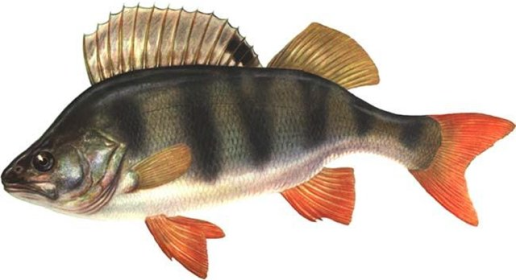 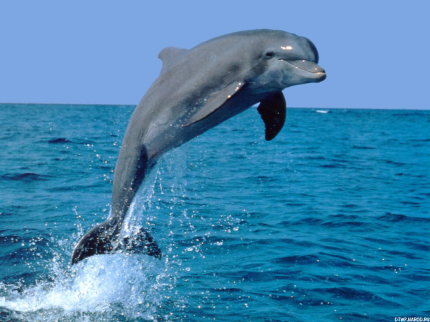 Отметь «лишнюю» геометрическую фигуру.
Какие элементы принадлежат одному множеству?
4
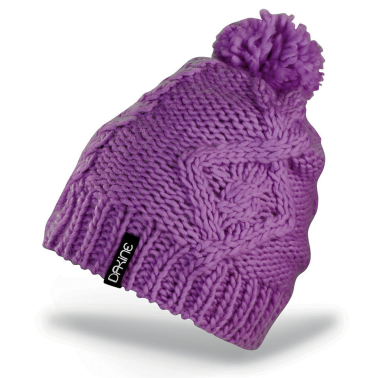 2
6
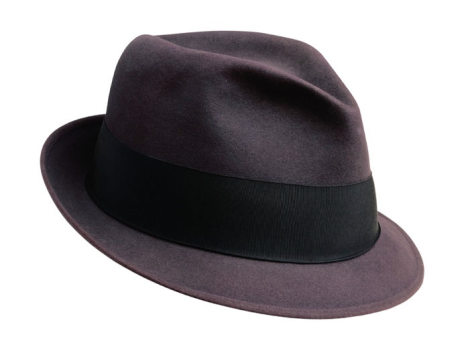 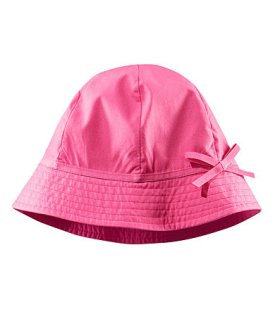 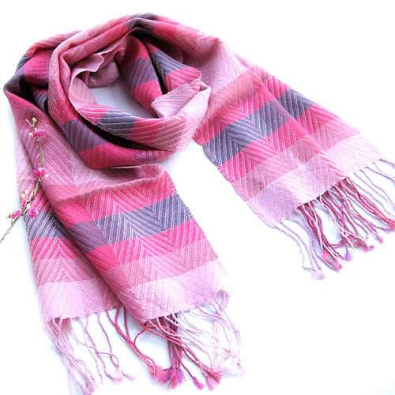 3
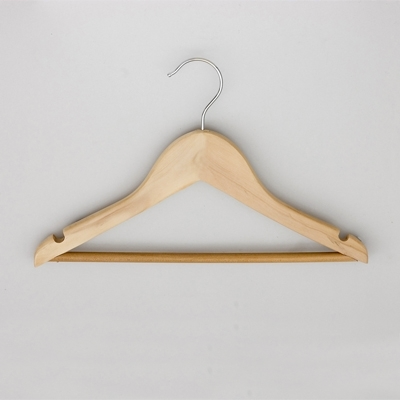 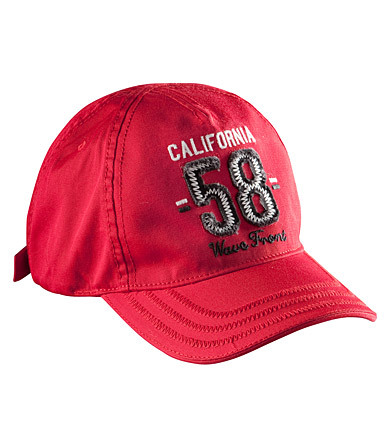 1
5
1, 2, 3, 5
2, 4, 5, 6
1, 2, 5, 6
Какой предмет относится к данному множеству?
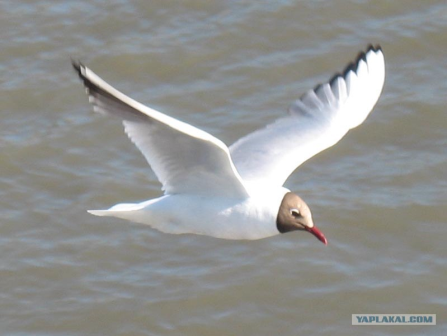 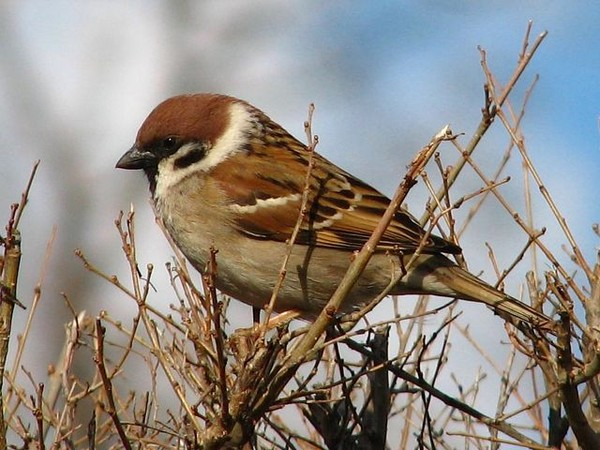 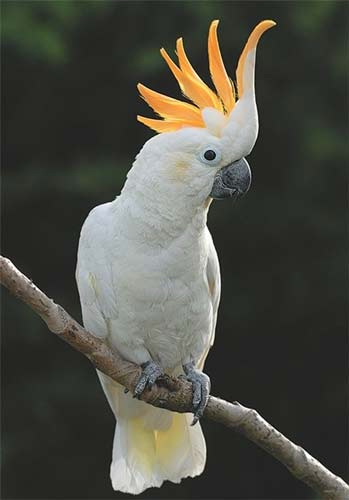 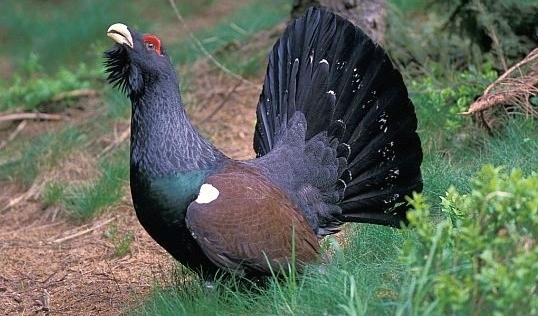 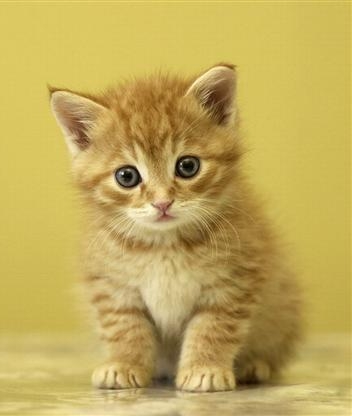 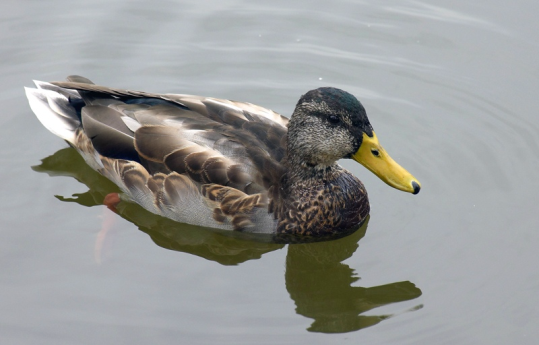 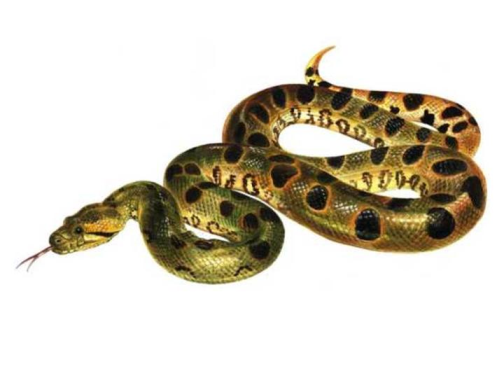 Отметь «лишнюю» геометрическую фигуру.
ДОМАШНЕЕ ЗАДАНИЕ:
№10
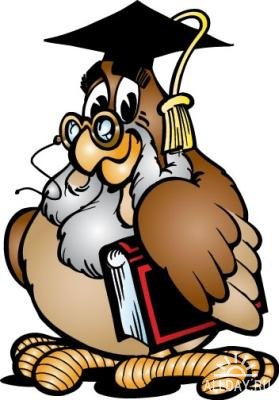